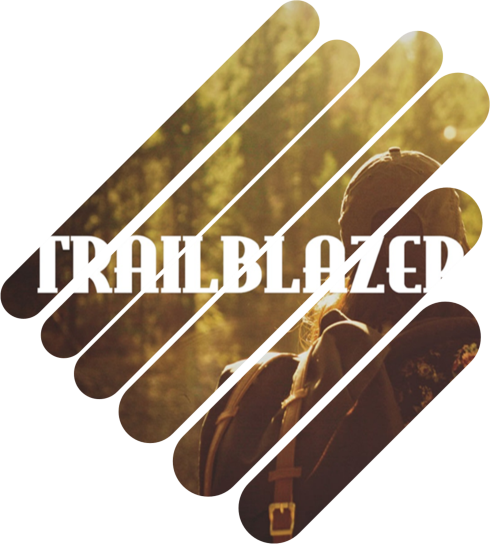 Software Developer Technician
Programming
Agenda
Day 1
VB.net
If
Select case
While
Until
Arrays
Make a decent application (vehicle booking)

Day 2
VB.net
Web application
Day 3
Web application

Day 4
C#
Objects
Classes
Methods
Constructor

Day5
C#
Day 1
VB.net
If
Select case

While
Until
Make a decent application (vehicle database system)
VB.net - Constructs
Iteration and loops. 
Repetition



Meanings: 
Iteration – 
to perform repeatedly. 
Repetition – 
the repeated use of ….. same code
VB.net – if statements
Example 

Test if x = 5 or x = 10 
If variableA = variableA 
If x > 5 
If x <> 22 
And so on 
The If is called a selection statement since it can select alternative paths through the program.
VB.net - IF Else Statements
A decision statement such as if can choose to take one path else take another. 
Example: 

If x > 10 then 
'Statements 
Else 
'do something else 
End If
VB.net - IF … IfElse…Else statements
A decision statement such as if can choose to take one path else take another, but you have situations where a number of conditions need to be checked to decide which statements to run. 
Example: 
if x > 10 then 
	'Statements 
elseIf x > 5 then 
	'do these 
elseif x > 3 Then 
	'do these 
else 
	'do these 
end If
x > 10?
x > 5?
x > 3?
VB.net - Programming Task
Create a new GUI program using VS. 
We are going to use a new feature for this program called the message box. 
The Message box is called a dialogue window since it displays in a small window allow the user to respond to the message. 
Let’s try this out. 
Once you have a blank form showing, double click on the form to go to the form load code stub, we are not adding controls to this program.
VB.net – Programming Task
In the Form1_load code stub enter this code then run it. 

Dim Mark as Integer 
Mark = InputBox(“Enter an exam mark from 0 to 100”) 
If Mark >= 60 then 
MessageBox.Show(“Merit”) 
ElseIf Mark >= 40 Then 
MessageBox.Show(“Pass”) 
Else 
MessageBox.Show(“A mark of “ + Mark.tostring + “ is a fail”) 
End if
VB.net - IF … IfElse…Else Statements
Many If else statements can make your code look messy and perform poorly. 
Is there a better way? 

You will be pleased to know that there is.
VB.net – Select Case
The select case statement makes it easy to code for multiple ElseIf statements in a more readable and maintainable way. 

Select Case x 
	Case 19 
		Do statements 
	Case 15 
		Do statements 
	Case Else 
		Do statements 
End Select
VB.net - Tasks
Task 1
Write a program that will use a select case to search a vehicle.
In the button code, change the search term to upper case
If a vehicle is listed in the search, display details about the vehicle in the list box
Clear the list box before displaying the vehicle details (ListBox1.Items.Clear)
If no vehicle is listed display a message
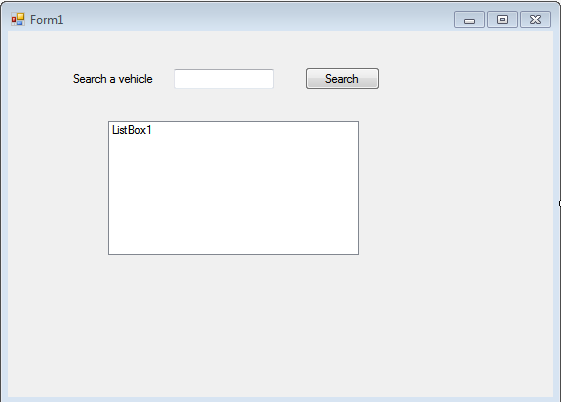 Arrays
Used to store a collection of values of similar data items. 
They are referenced by an index. 
Most arrays are “static” in that their bounds are set when they are declared. 
Occasionally, dynamic arrays are used where the bounds can vary in size. 

Bounds? – means the number of elements in the array.
Arrays: Example
Suppose we wanted 6 variables of type integer. 
We could code this as follows – 

Dim v1 as integer 
Dim v2 as integer 
Dim v3 as integer 
Dim v4 as integer 
Dim v5 as integer 
Dim v6 as integer
Arrays
Declaring variables like this is fairly common. 
But…..You have to write lines of code for each one! 
Sometimes this may be unavoidable, but it would be nice to be able to have all 6 variables with just one variable name? 
Is this possible? 
YES, by using an array.
Arrays
This is how we declare 6 integer variables using one variable name as an array – 

Dim arrNumbers() As Integer 
'Declares the array of integers 
arrNumbers = New Integer() {0,1,2,3,4,5} 
'Initialises the array to six members & sets their values 


And for strings
Arrays
Static one-dimensional arrays 

Dim strCountries(6) As String 

to enter values then- 
strCountries(0) = "Belgium" 
strCountries(1) = "France" 
strCountries(2) = "UK" 
strCountries(3) = "Holland" 
strCountries(4) = "Germany" 
strCountries(5) = "Italy" 
strCountries(6) = "Spain" 

But there are 7 countries here, how does that work?
Arrays - Task
Create a vb.net forms application. 

Add a listbox control, name this lstCountries.
Create the array of countries (previous slides). 
Populate the listbox with these countries. 
Here is a loop to populate the listbox (if you need it)
 
For i = 0 To strCountries.Length - 1 
lstCountries.Items.Add(strCountries(i)) 
Next i
Programming Challenge
Brief:
Create a new vb.net windows application and call it tennis courts. 
Create an array to hold a sequence of numbers from 1 to 4. 
Create a second array to hold 4 colours and initialise using fours colours of your choice. 
This brief is on the Wiki, use this for the design and the code (tennis_court.pdf). 
There is an extension task and a more advanced task to do if you want to try. You may have to research the advanced task.
VB.net - Tasks
Task 2
Create a program that will allow a user to select a car or a truck
When the user selects Cars a dropdown should display a range of cars to choose from. Similarly, when the user selects a truck, a range of trucks should be displayed.
When the user selects a specific car, display various information about the specific vehicle, including the rental price.
Allow the user to rent the vehicle for a specified number of days, and display the total costing including VAT
Day 2
VB.net
Web application
Day 3
Web application
Day 4
C#
Objects
Classes
Methods
Constructors
Day 5
C#